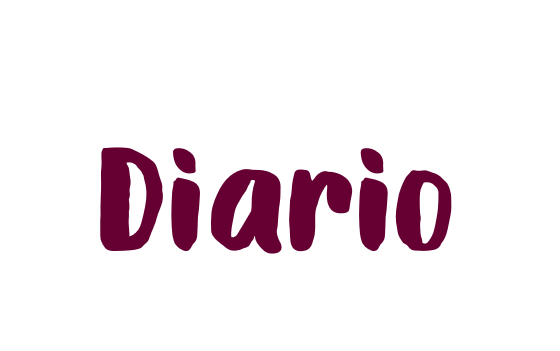 Jardín de Niños ¨María L. Pérez de Arreola
Maestra practicante: Dennise Arizpe Mesquitic
3° A
Martes 26 de abril del 2021
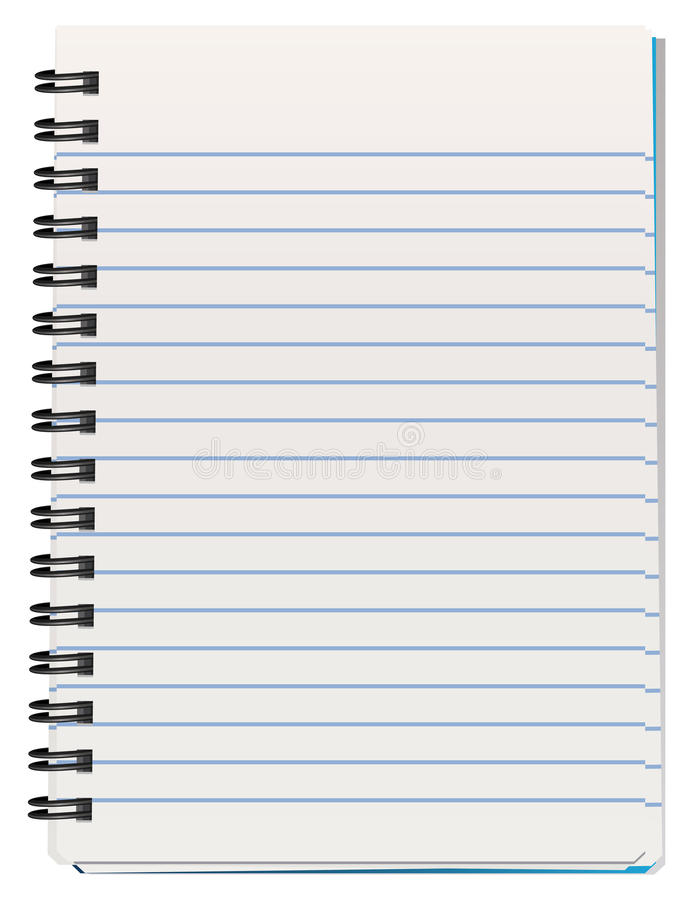 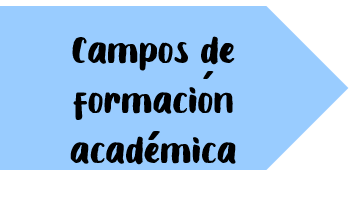 Lenguaje y comunicación:
Pensamiento matemático:
Exploración del mundo:
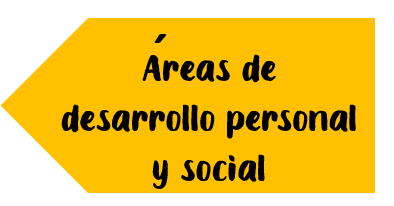 Artes:
Educación Socioemocional:
Educación física:
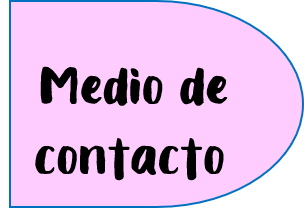 WhatsApp
    Facebook
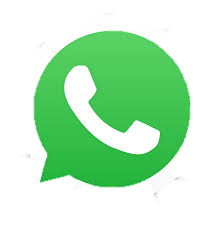 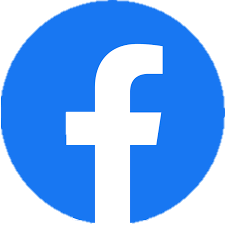 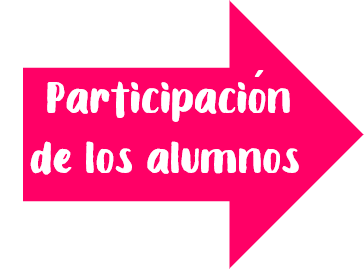 19 alumnos que asistieron a clase virtual.
18 alumnos entregaron evidencias
12 no se reportaron
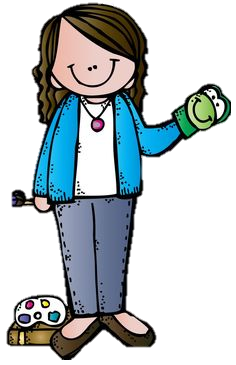 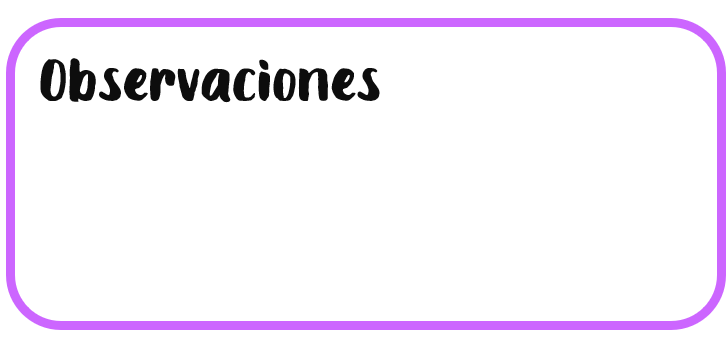 Se inicio la semana loca por el día del niño registrándose 19 alumnos y 18 mandaron sus evidencias al grupo, 12 de los alumnos no se reportaron.
Descripción de la clase y evidencias:
El día de hoy, lunes 26 de abril del 2021 se registro la asistencia en el grupo de Facebook donde se registraron 18 alumnos.
Iniciando la clase por sala virtual de Facebook, todos los alumnos se vistieron de super héroes y haciendo referencia a ello, fortalecimos el aprendizaje del área socioemocional realizaron un listado de los super poderes que ellos consideraban tener, como: ayudar a los demás, ser trabajadores, etc.
Para las artes, comenzamos con el baile de la Yenka siguiendo los movimientos y realizamos un emblema con diversos materiales manipulables y el símbolo representaba características del grupo:
La estrella representaba que son trabajadores, el corazón unidos, el árbol que cuidan el ambiente y la carita feliz su emoción.
Estas actividades fueron muy divertidas parta los niños y en todo momento se observaron activos.
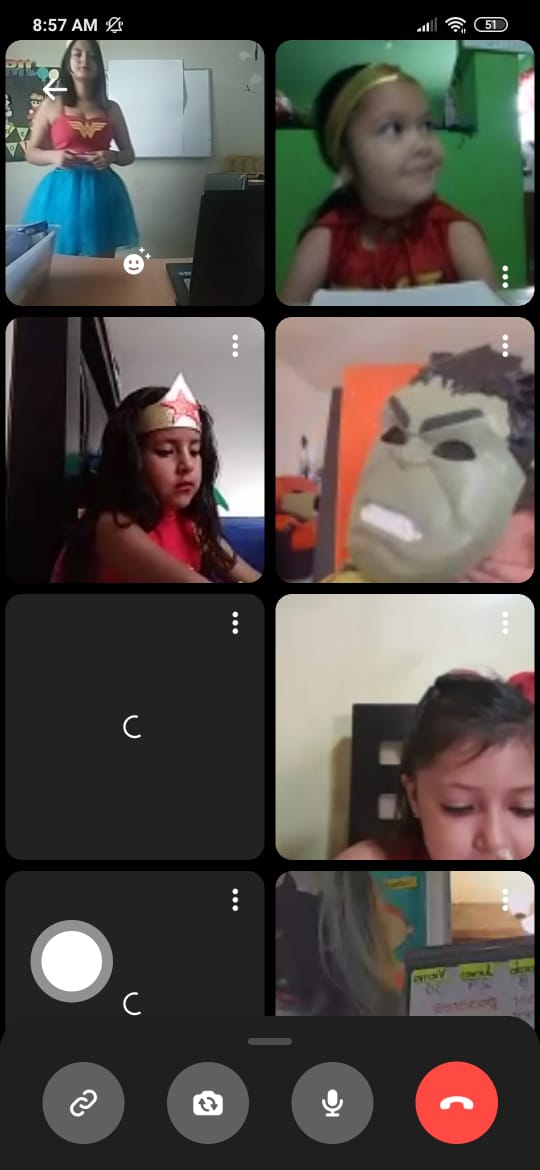 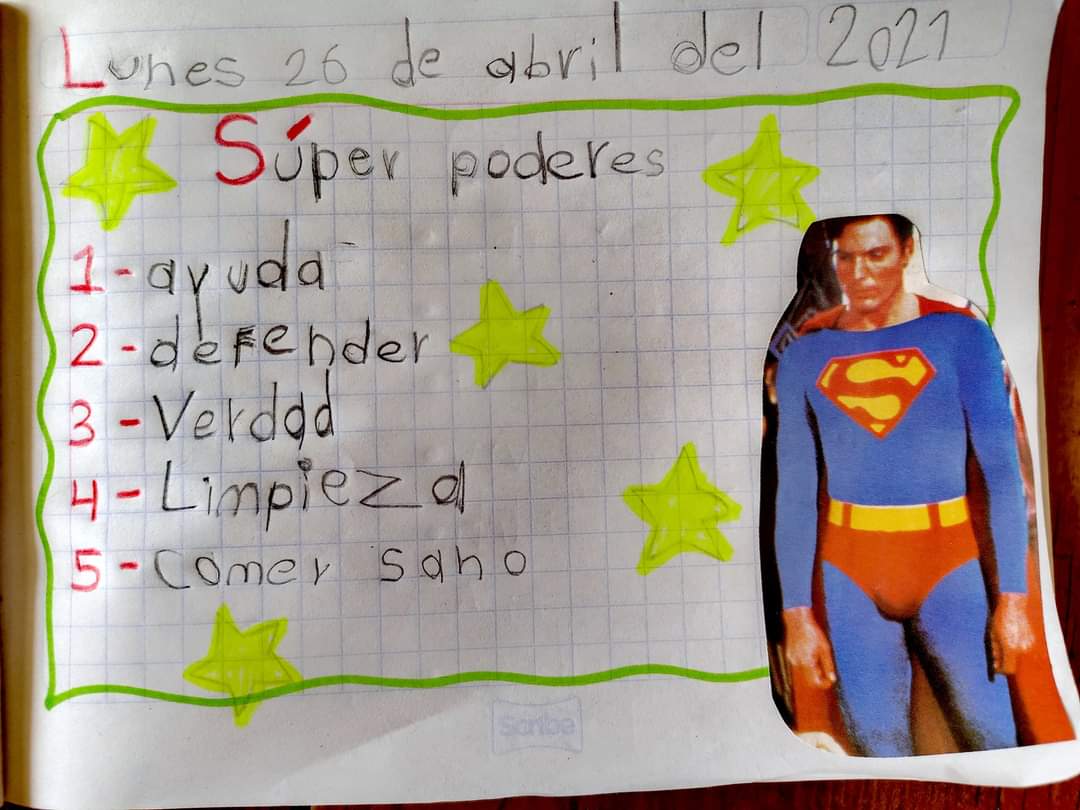 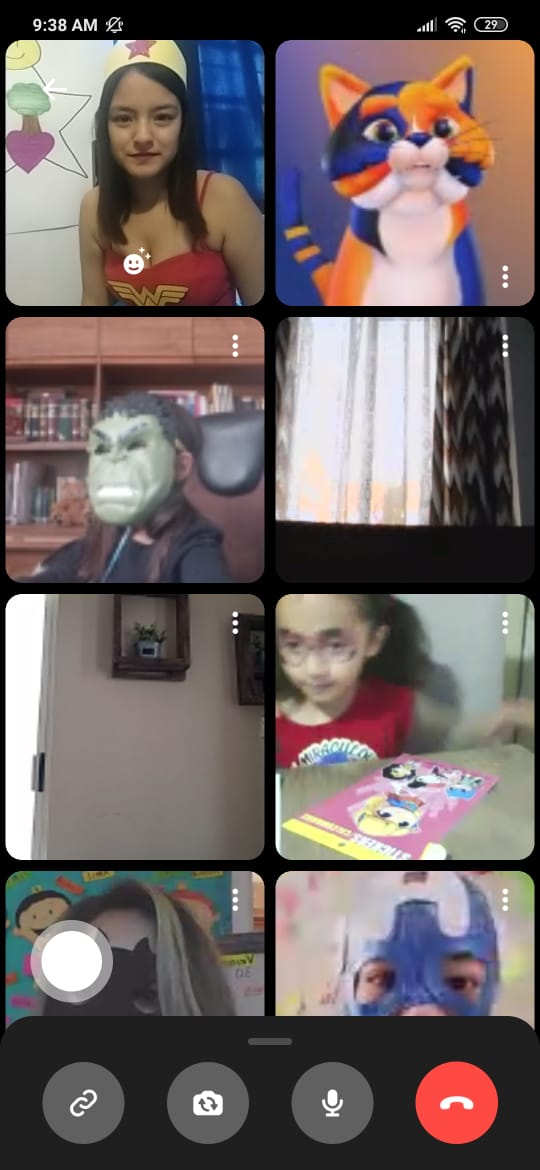 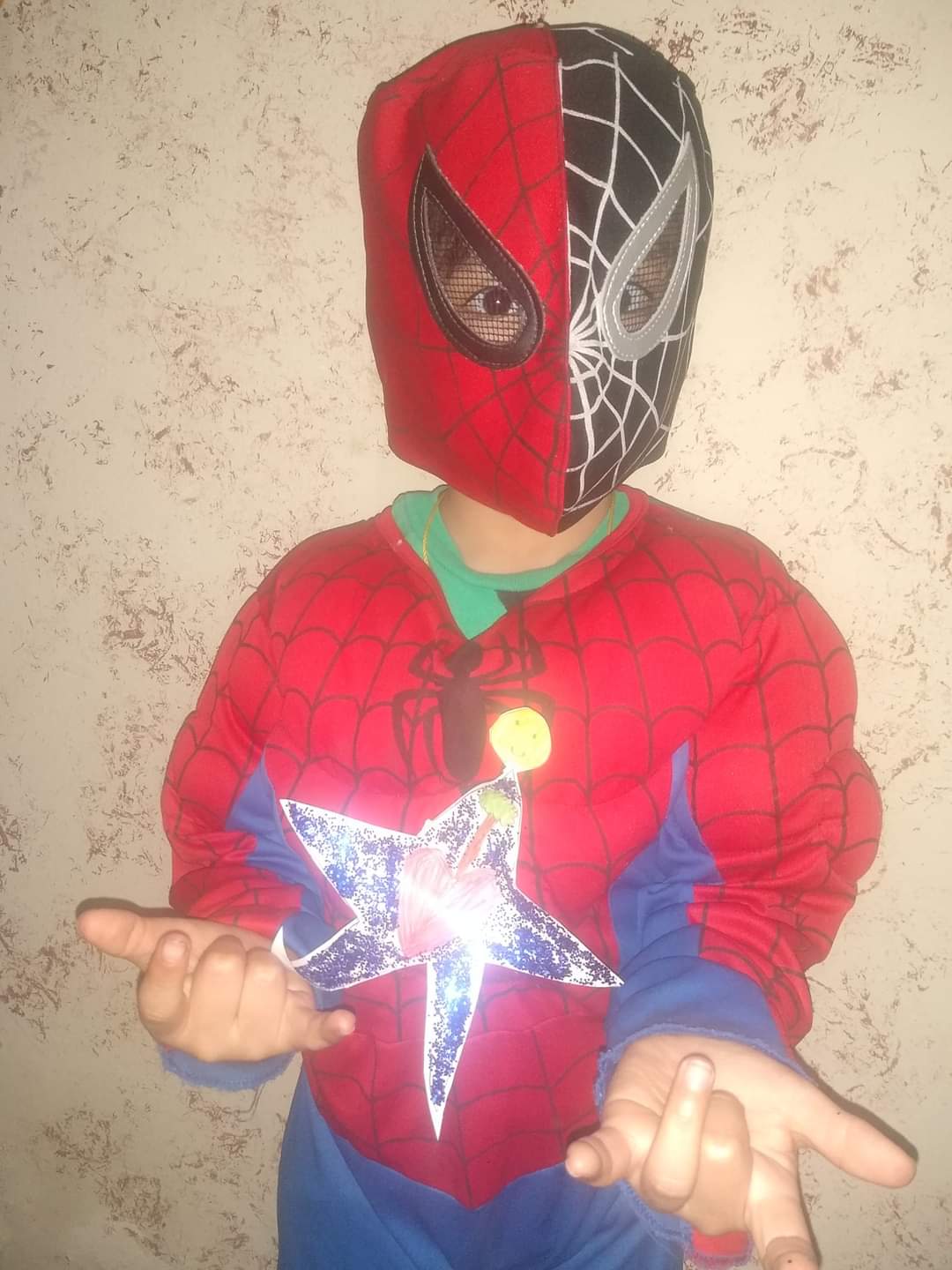 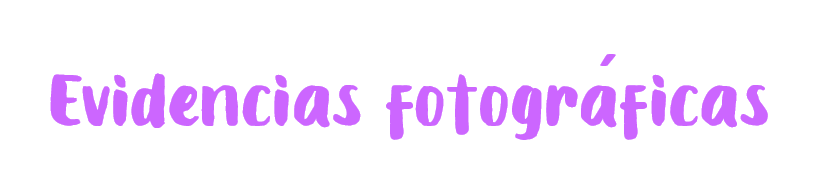